Možnosti distanční výuky
Základy algebry a aritmetiky – předmět IMAp02 (jaro 2020)
Katedra matematiky PdF MU
doc. RNDR. Jaroslav Beránek, CSc.
Mgr. Jitka Panáčová, Ph.D.
Mgr. Petra Bušková
Algebraické struktury se dvěma operacemi
Základy algebry a aritmetiky – předmět IMAp02 (jaro 2020)
Katedra matematiky PdF MU
doc. RNDR. Jaroslav Beránek, CSc.
Mgr. Jitka Panáčová, Ph.D.
Mgr. Petra Bušková
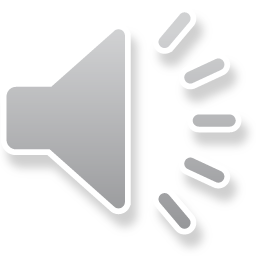 Prezentace č. 9
Algebraické struktury s jednou operací
Připomeňme si schéma z 5. prezentace, podle kterého rozlišujeme typ algebraické struktury (M, o) s jednou operací. 
Algebraická struktura (M, o) se nazývá ______ právě tehdy, když splňuje operace o definovaná na M vlastnosti ______.
Pokud nesplňuje (M, o) ani vlastnost ND, nazýváme ji pouze algebraickou strukturou.
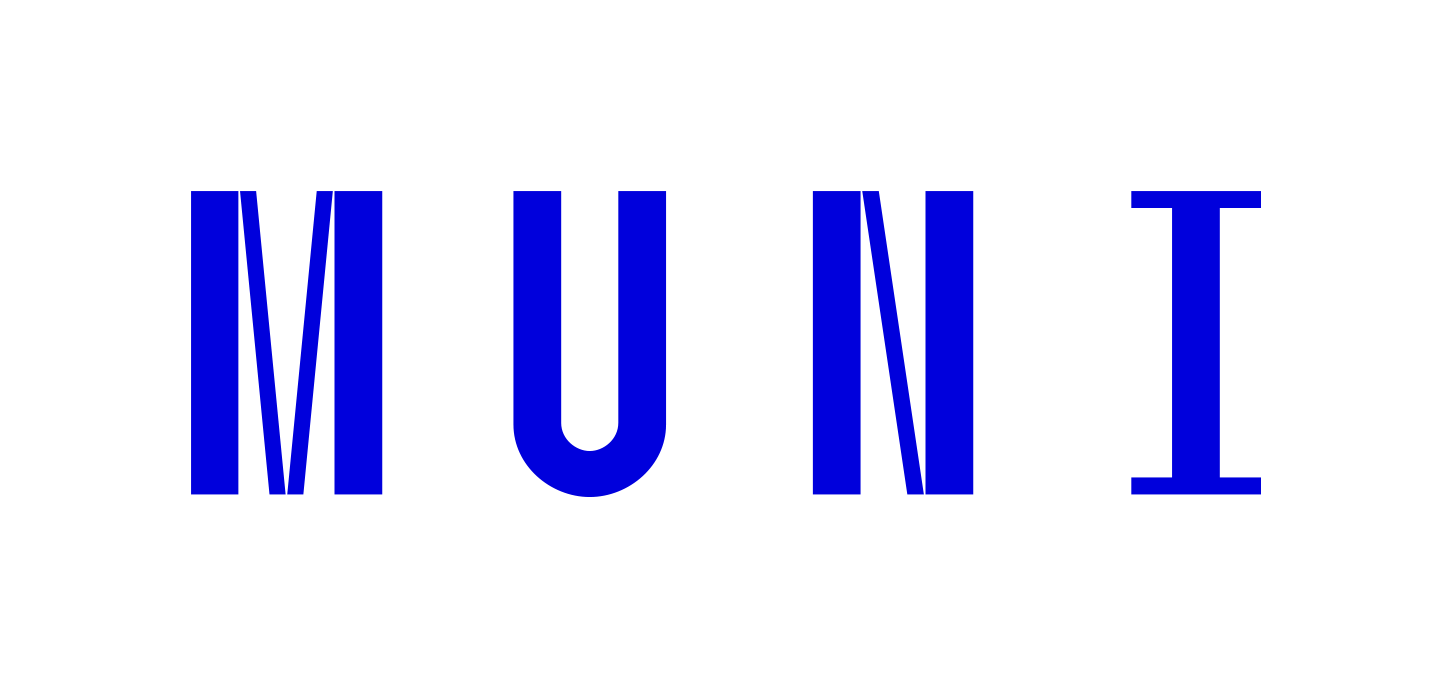 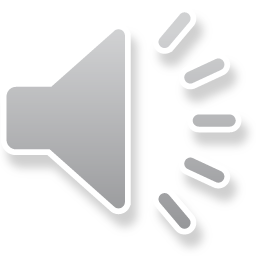 Algebraické struktury se dvěma operacemi
Definice: Na množině M jsou definovány dvě binární operace ⁕  a ○. Řekneme, že operace ⁕  je distributivní vzhledem k operaci ○ právě tehdy, když
(∀ x, y, z ϵ M) [z ⁕ (x ○ y)  = ( z ⁕ x) ○ ( z ⁕ y) ]  ˄  [(x ○ y) ⁕ z = ( x ⁕ z) ○ ( y ⁕ z) ] 



Označení   ⁕ D ○   Čteme: Platí distributivní zákon operace ⁕ vzhledem k operaci ○.
Příklad 1: Operace násobení (·) v číselných množinách je distributivní vzhledem k operaci sčítání (+), tj. platí
(∀ x, y, z ϵ M) [z · (x + y)  = z · x + z · y]    ˄  [(x + y) · z =  x · z +  y · z ] 
 např. pro x = 3, y = 4, z = 2:    2 · (3 + 4)  =  2 · 3 +  2 · 4 	 ˄           (3 + 4) · 2 =  3 · 2 +  4 · 2
Levý distributivní zákon
Pravý distributivní zákon
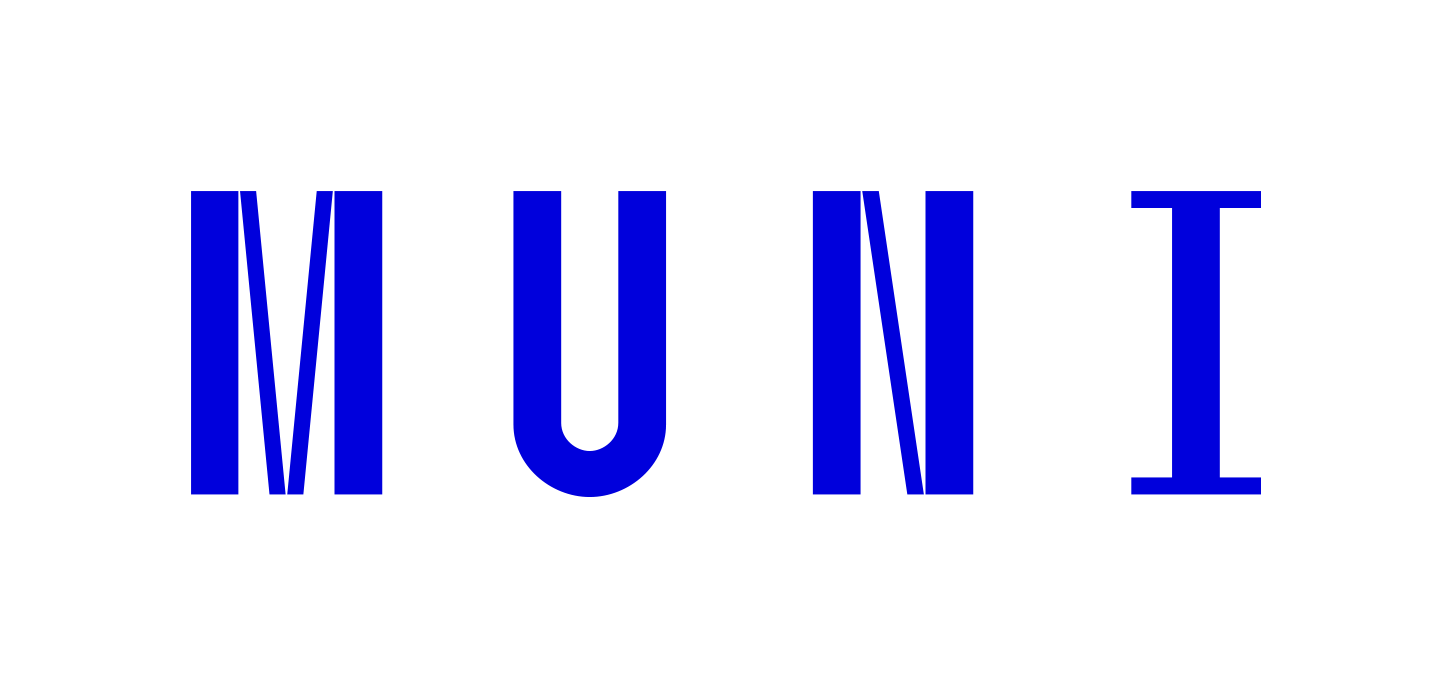 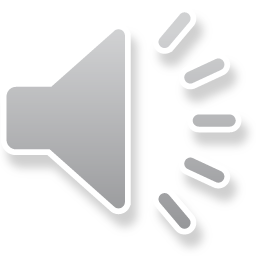 14
14
14
14
Algebraické struktury se dvěma operacemi
Definice: Na množině M jsou definovány dvě binární operace ⁕  a ○. Řekneme, že operace ⁕  je distributivní vzhledem k operaci ○ právě tehdy, když
(∀ x, y, z ϵ M) [z ⁕ (x ○ y)  = ( z ⁕ x) ○ ( z ⁕ y) ]  ˄  [(x ○ y) ⁕ z = ( x ⁕ z) ○ ( y ⁕ z) ] 




Příklad 2: Operace průnik (∩) v systémech množin je distributivní vzhledem k operaci sjednocení (∪), tj. platí
(∀ A, B, C ϵ ℳ) [A ∩ (B ∪ C)  = (A ∩ B) ∪ (A ∩ C)]    ˄  [(B ∪ C) ∩ A =  (B ∩ A) ∪  (C ∩ A) ] 
 
Lze dokázat na základě Vennových diagramů, viz 1. semestr.
Levý distributivní zákon
Pravý distributivní zákon
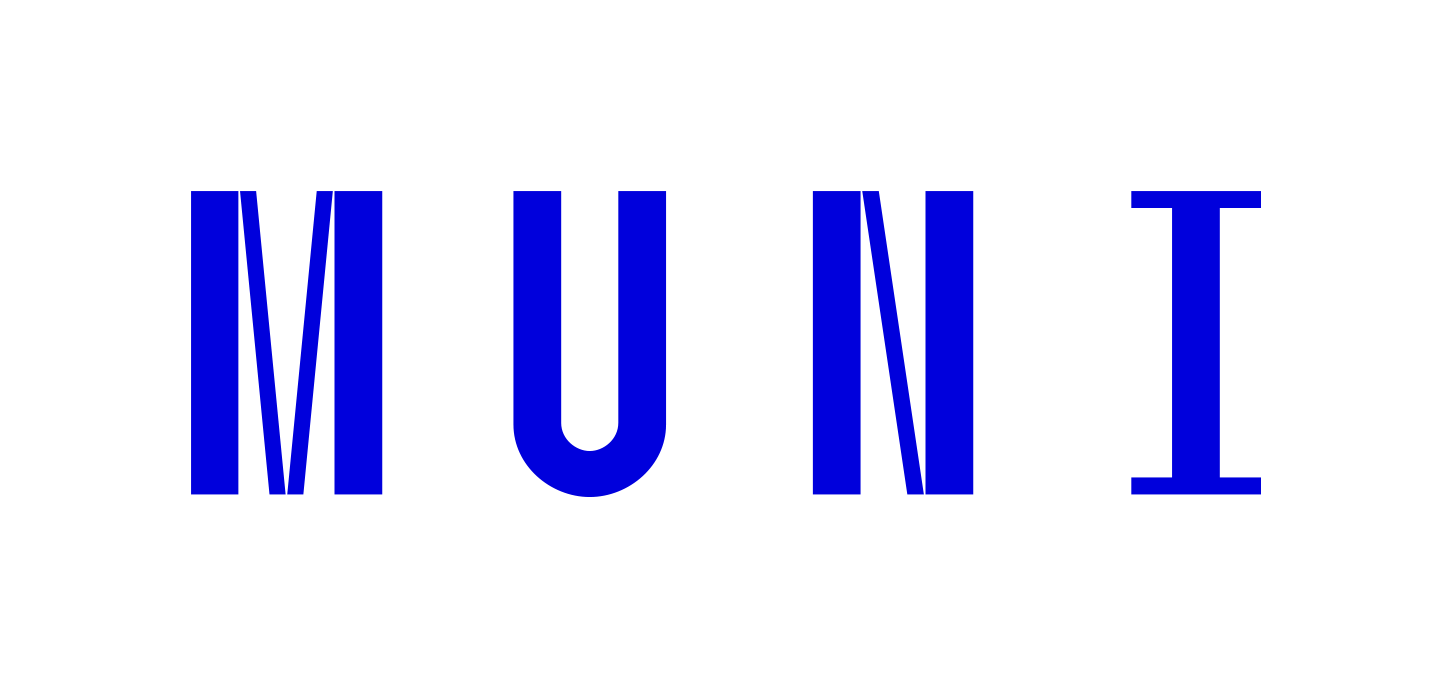 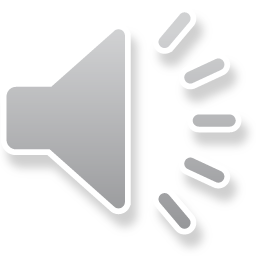 Algebraické struktury se dvěma operacemi (M, ⨁, ⨀)
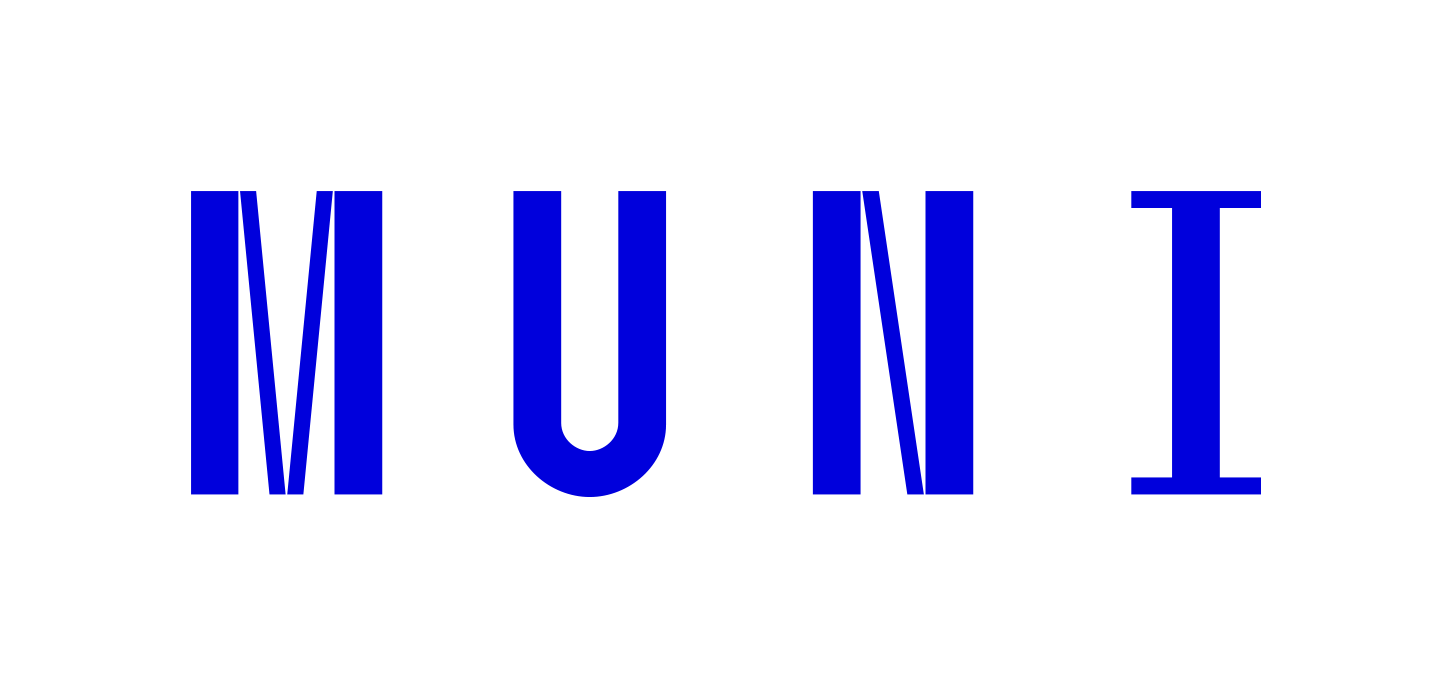 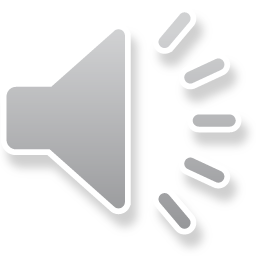 Algebraické struktury se dvěma operacemi (M, ⨁, ⨀)
Definice 2: Nechť M je neprázdná množina, ve které jsou definovány dvě binární operace ⨁ a ⨀. Algebraická struktura se dvěma binárními operacemi (M, ⨁, ⨀) se nazývá polookruh právě tehdy, když: 
	1. Operace ⨁ je  ND ˄ A ˄ K   v množině M
	2. Operace ⨀ je  ND ˄ A         v množině M
	3. Platí ⨀ D ⨁
Je-li operace ⨀ navíc komutativní, pak polookruh (M, ⨁, ⨀) se nazývá komutativní polookruh.

Poznámka:  Pologrupa (M, ⨁) se nazývá aditivní pologrupa
                  Pologrupa (M, ⨀) se nazývá multiplikativní pologrupa
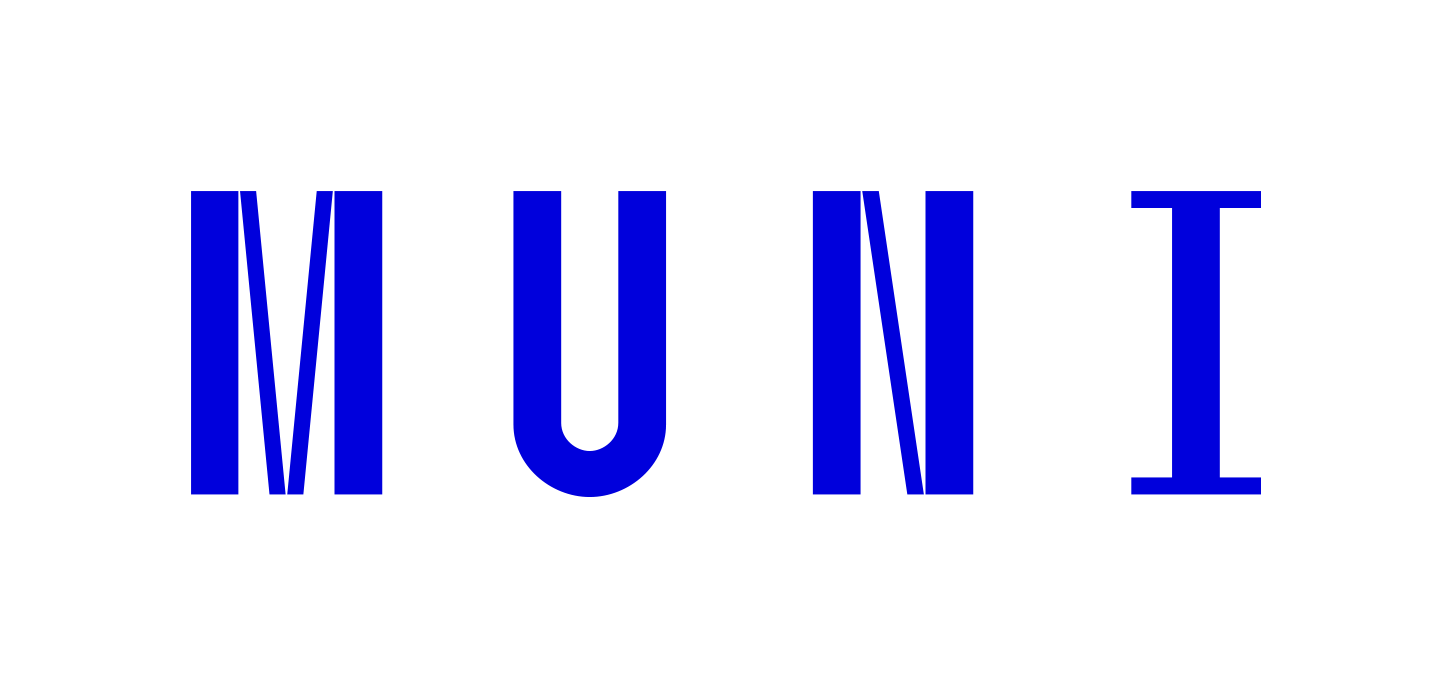 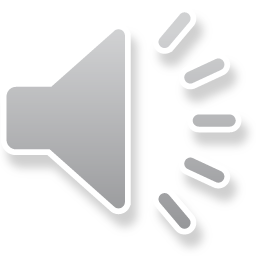 Algebraické struktury se dvěma operacemi (M, ⨁, ⨀)
Definice 3: Polokruh (M, ⨁, ⨀), jehož aditivní pologrupa (M, ⨁) je komutativní grupou, se nazývá okruh.
Tedy pro operace ⨁ a ⨀ platí:
	1. Operace ⨁ je  ND ˄ A ˄ K ˄ EN ˄ EI      v množině M
	2. Operace ⨀ je  ND ˄ A                              v množině M
	3. Platí ⨀ D ⨁
Poznámka: Je-li operace ⨀ navíc komutativní, pak okruh (M, ⨁, ⨀) se nazývá komutativní okruh.
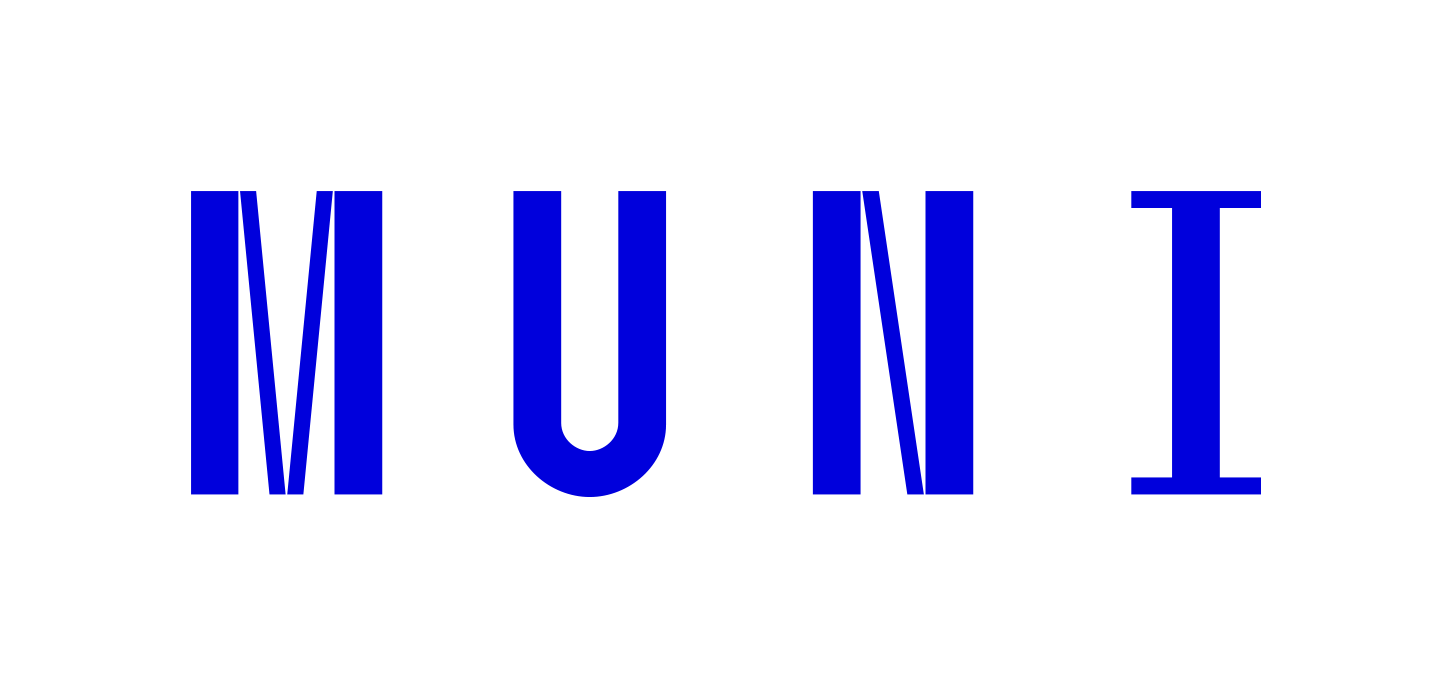 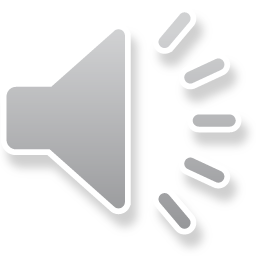 Algebraické struktury se dvěma operacemi (M, ⨁, ⨀)
Příklad 2: Jaký typ algebraické struktury je (ℕ, +, ·)? 	
	1. Operace + je  ND ˄ A ˄ K   v množině ℕ     (EN ˄ EI)  (ℕ, +)  je komutativní pologrupa
	2. Operace · je  ND ˄ A ˄ K    v množině ℕ     (EN ˄ EI) e = 1 
						(ℕ, ·)  je komutativní pologrupa s neutrálním prvkem
	3. Platí · D +     (Ukázali jsme si v 1. příkladu této prezentace)

 Algebraická struktura (ℕ, +, ·) je komutativní polookruh s jedničkou
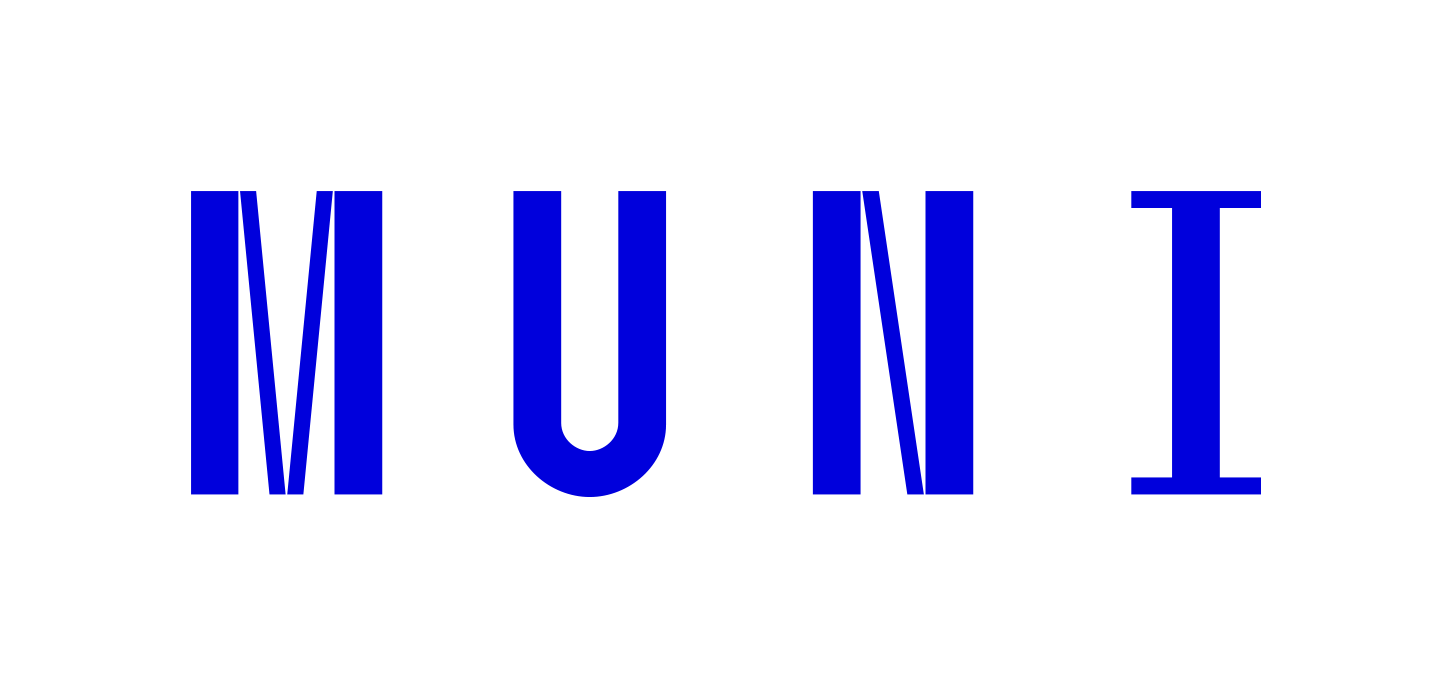 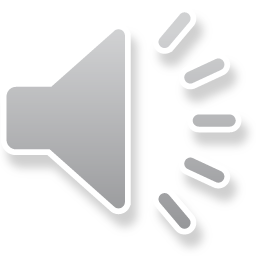 Algebraické struktury se dvěma operacemi (M, ⨁, ⨀)
Definice 4: Nechť (M, ⨁, ⨀) je okruh. Prvky a ≠ 0, b ≠ 0, kde a, b ∈ M,  pro které platí 				a ⨀ b = 0, 
se nazývají dělitelé nuly okruhu (M, ⨁, ⨀). 

Definice 5: Komutativní okruh (M, ⨁, ⨀) , ve kterém neexistují dělitelé nuly, se nazývá obor integrity.  

Definice 6: Okruh (M, ⨁, ⨀), pro který platí, že (M – {0}, ⨀) je grupa, se nazývá těleso. 

Poznámka: Je-li operace ⨀ navíc komutativní, pak těleso (M, ⨁, ⨀) se nazývá komutativní těleso.
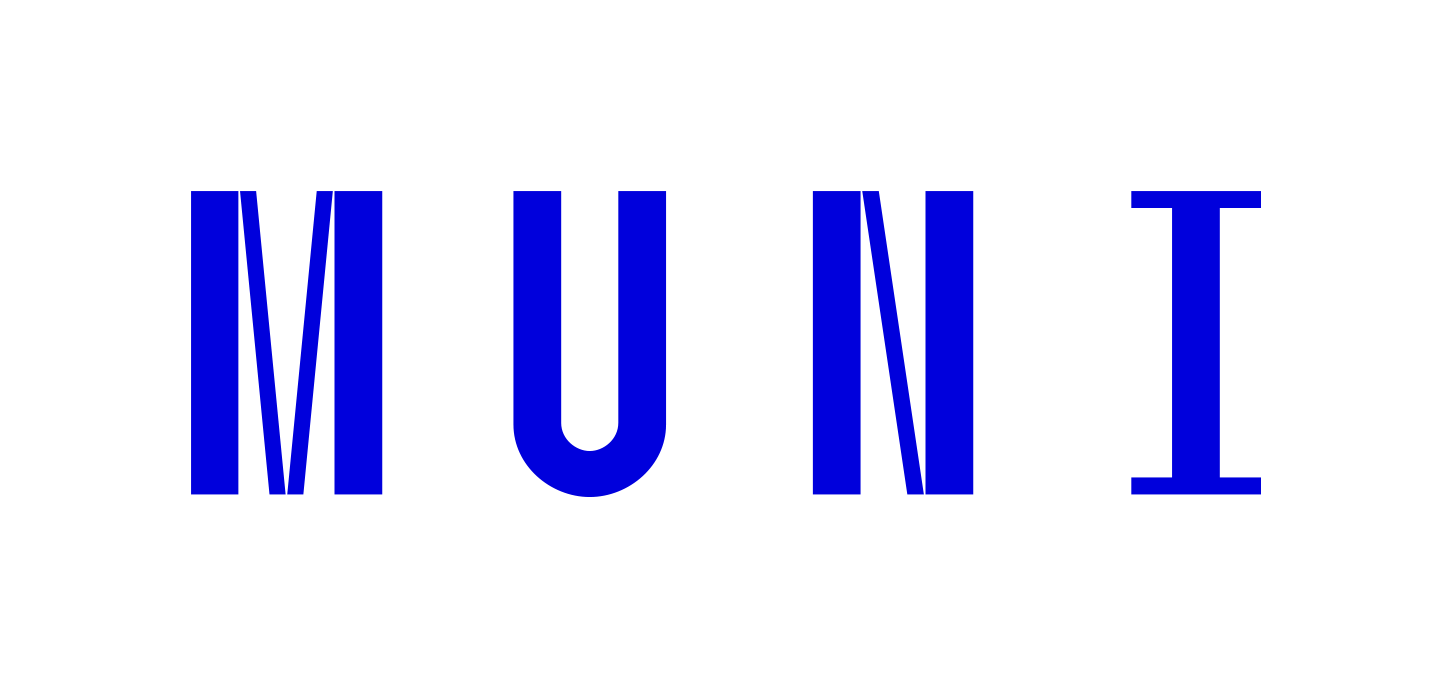 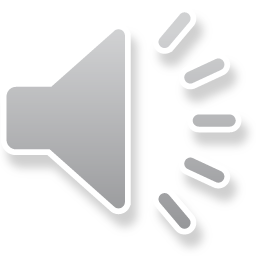 Algebraické struktury se dvěma operacemi (M, ⨁, ⨀)
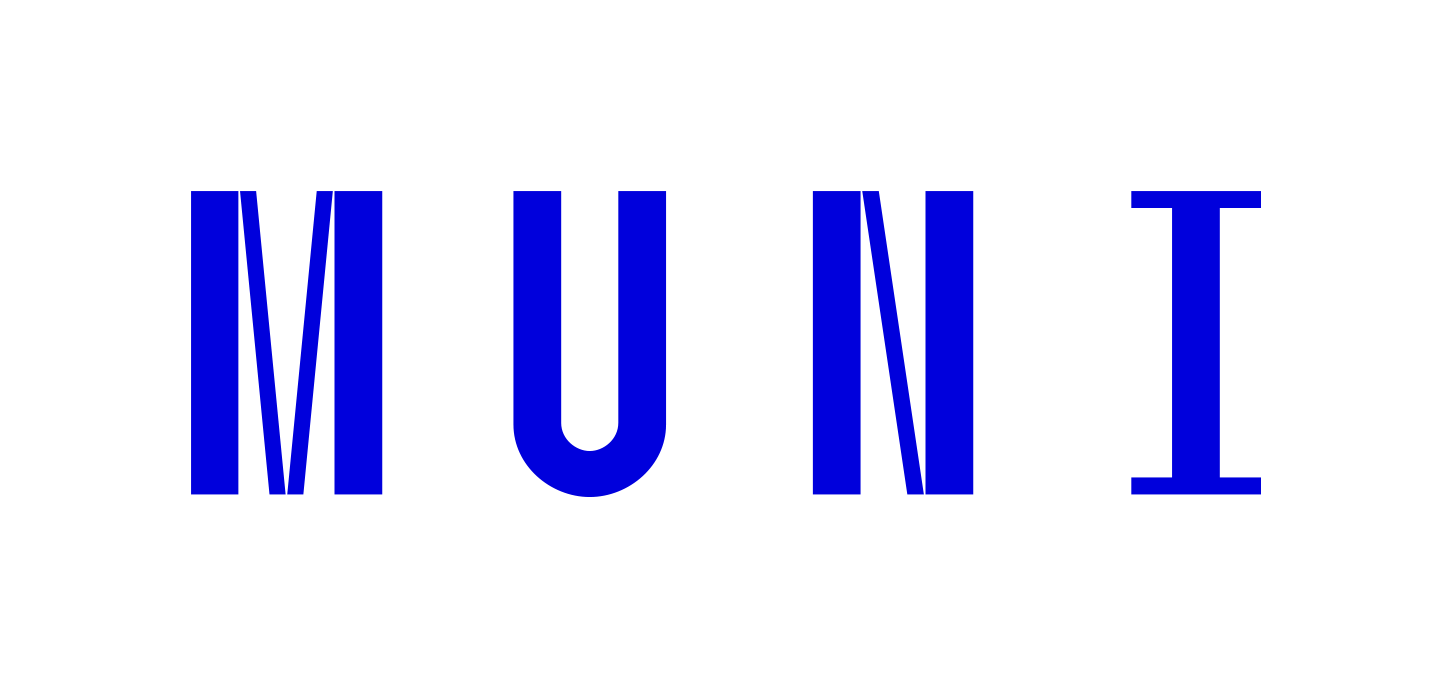 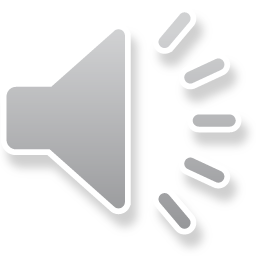 Příklady algebraických struktur se dvěma operacemi
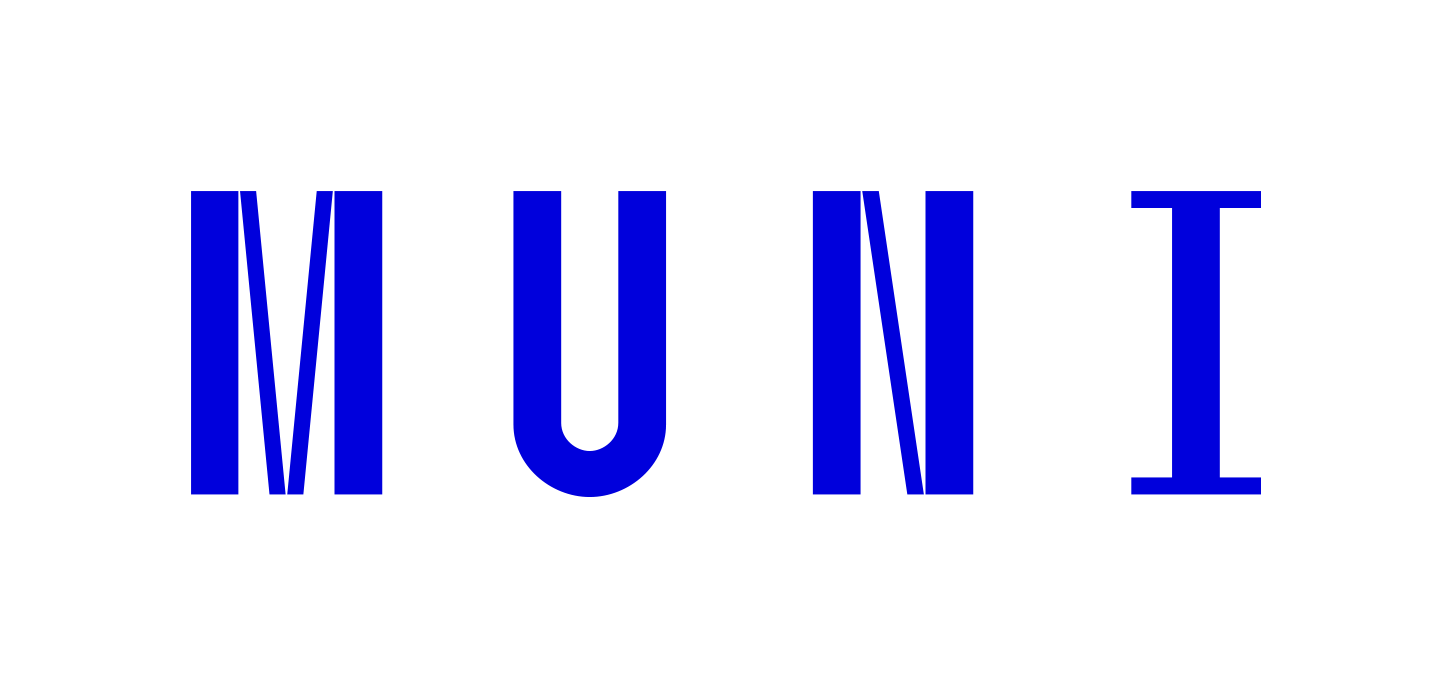 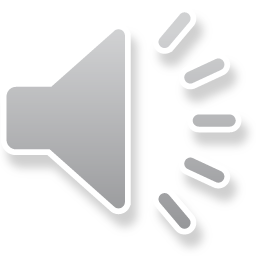 Příklady algebraických struktur se dvěma operacemi
3) Jaký typ algebraické struktury je (ℂ, +, ·)?
	1. Operace + je  ND ˄ A ˄ K ˄ EN ˄ EI  v množině ℂ        e = 0     (ℂ, +)  je komutativní grupa
	2. Operace · je  ND ˄ A ˄ K    v množině ℂ     (EN ˄ EI) e = 1 
						                  (ℂ, ·)  je komutativní pologrupa s jedničkou
	3. Platí · D +
	4. Neexistují dělitelé nuly, tj. neexistují čísla a, b ∈ ℂ  taková, aby platilo a ≠ 0, b ≠ 0, že a · b = 0

(ℂ, +, ·) je komutativní okruh s nulovým prvkem a s jedničkou bez dělitelů nuly 
(ℂ, +, ·) je obor integrity
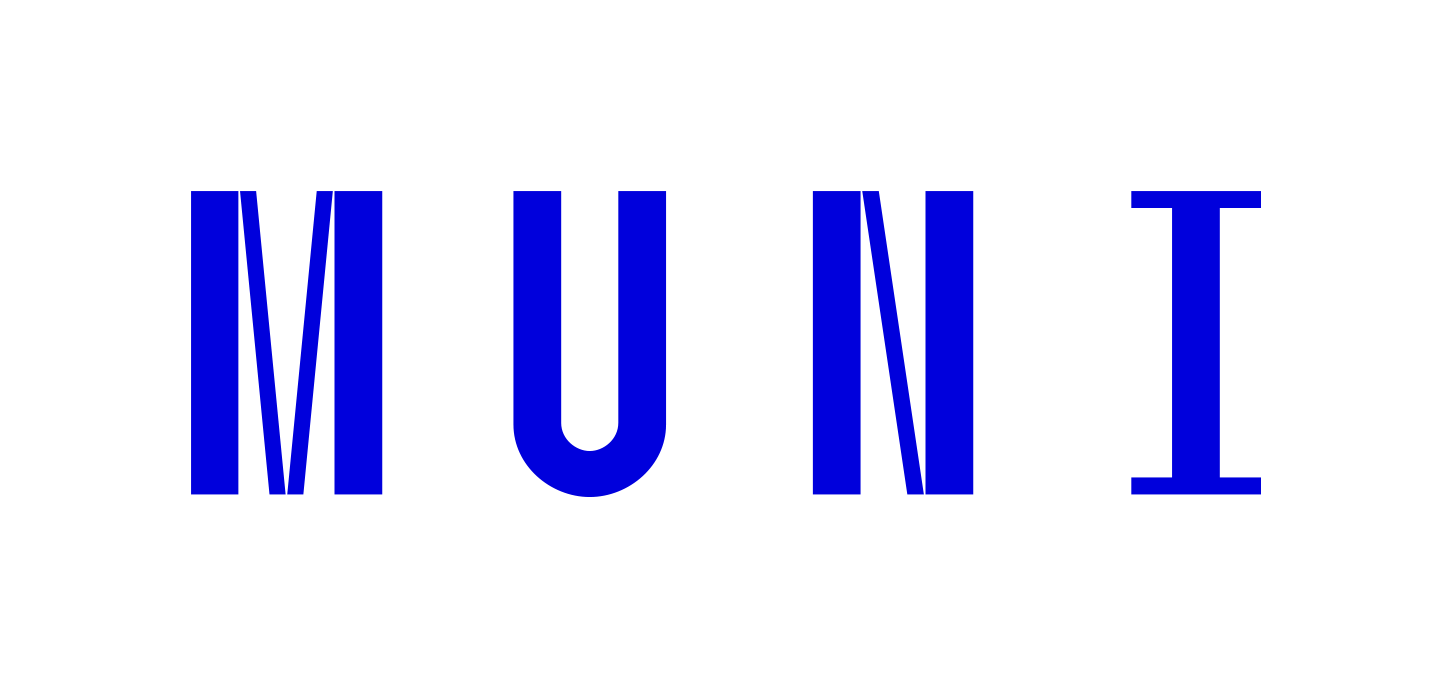 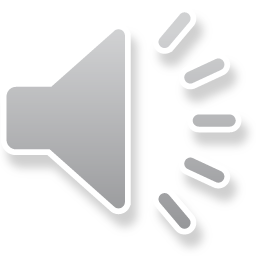 Příklady algebraických struktur se dvěma operacemi
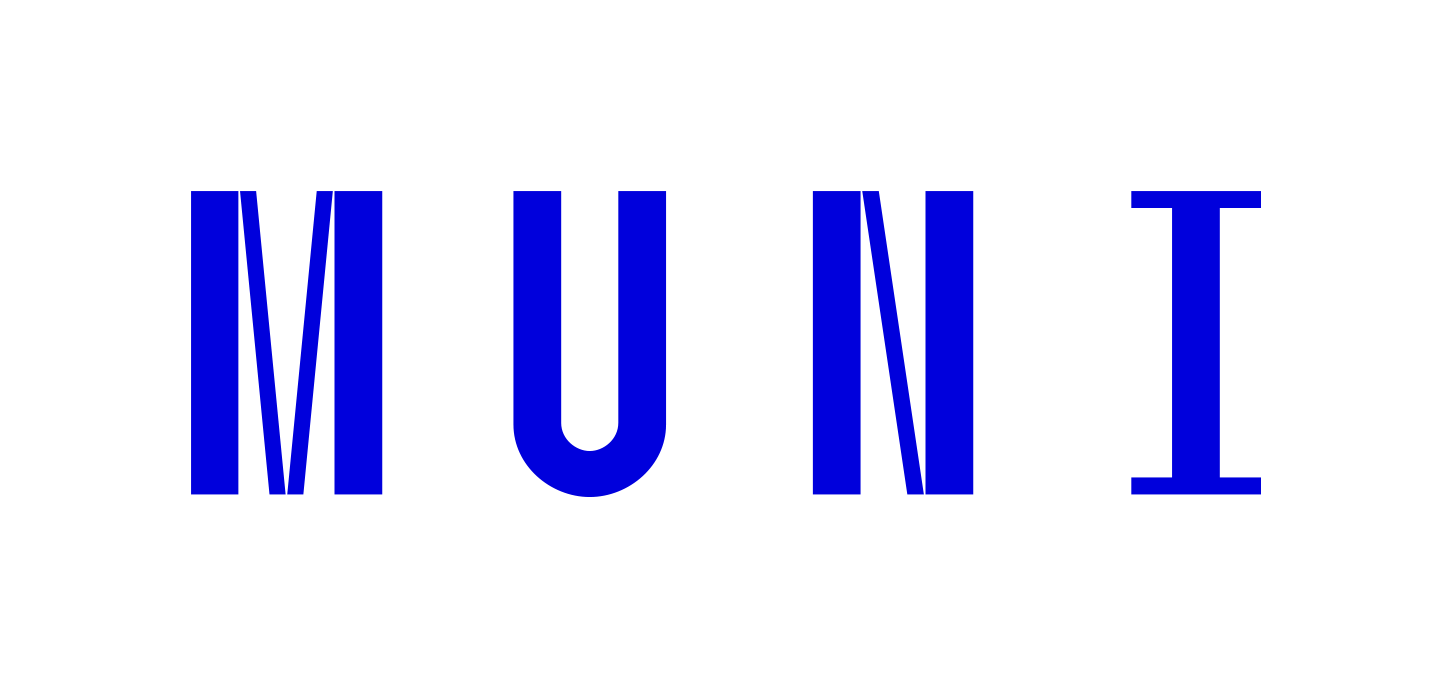 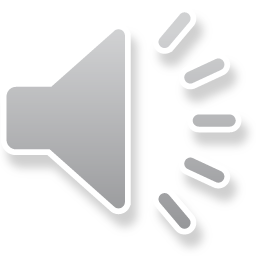 Příklady algebraických struktur se dvěma operacemi
ND    tabulka je celá vyplněna prvky množiny M
A       z tabulky obvykle nepoznáme (určíme z definice nebo ze 
               vztahu  A ⇒ (ZR ⇔ EI)
K       prvky tabulky, která je celá vyplněna prvky množiny M,      
               jsou souměrně rozloženy podle hl. diagonály
EN    alespoň jeden řádek a jeden sloupec jsou stejné jako   
               záhlaví tabulky
EI      každý řádek a každý sloupec obsahuje neutrální prvky tak, 
      že ve všech řádcích a všech sloupcích existují takové, že  
      jsou rozloženy podle hlavní diagonály
ZR     každý řádek a každý sloupec obsahují všechny prvky    
               množiny M
e = ∅ (neutrální prvek)
ND  ⋀   A   ⋀   K   ⋀   EN   ⋀    EI   ⋀  ZR
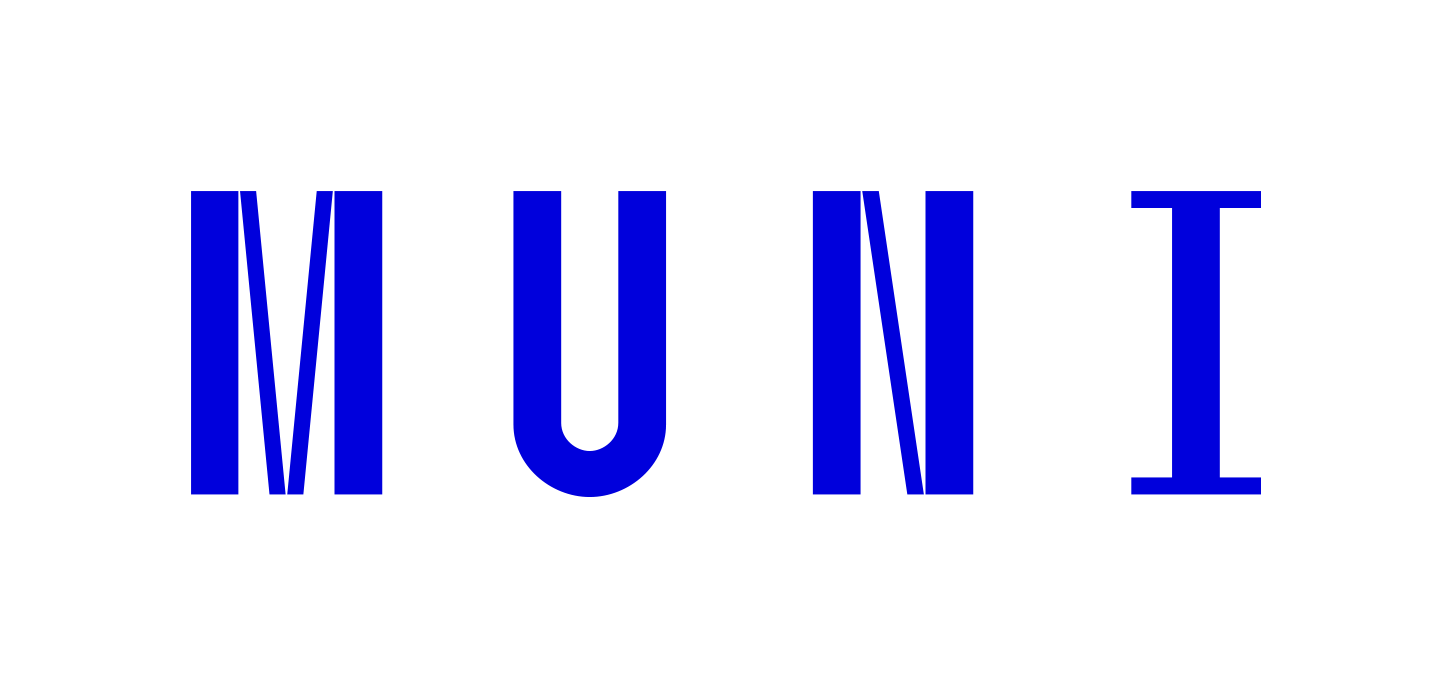 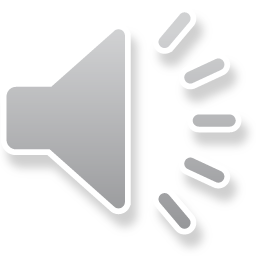 {a, b} je agresivní prvek
Příklady algebraických struktur se dvěma operacemi
L
P
P
L
A
B
B
A
C
C
L = P ⟹ operace ∪ je asociativní
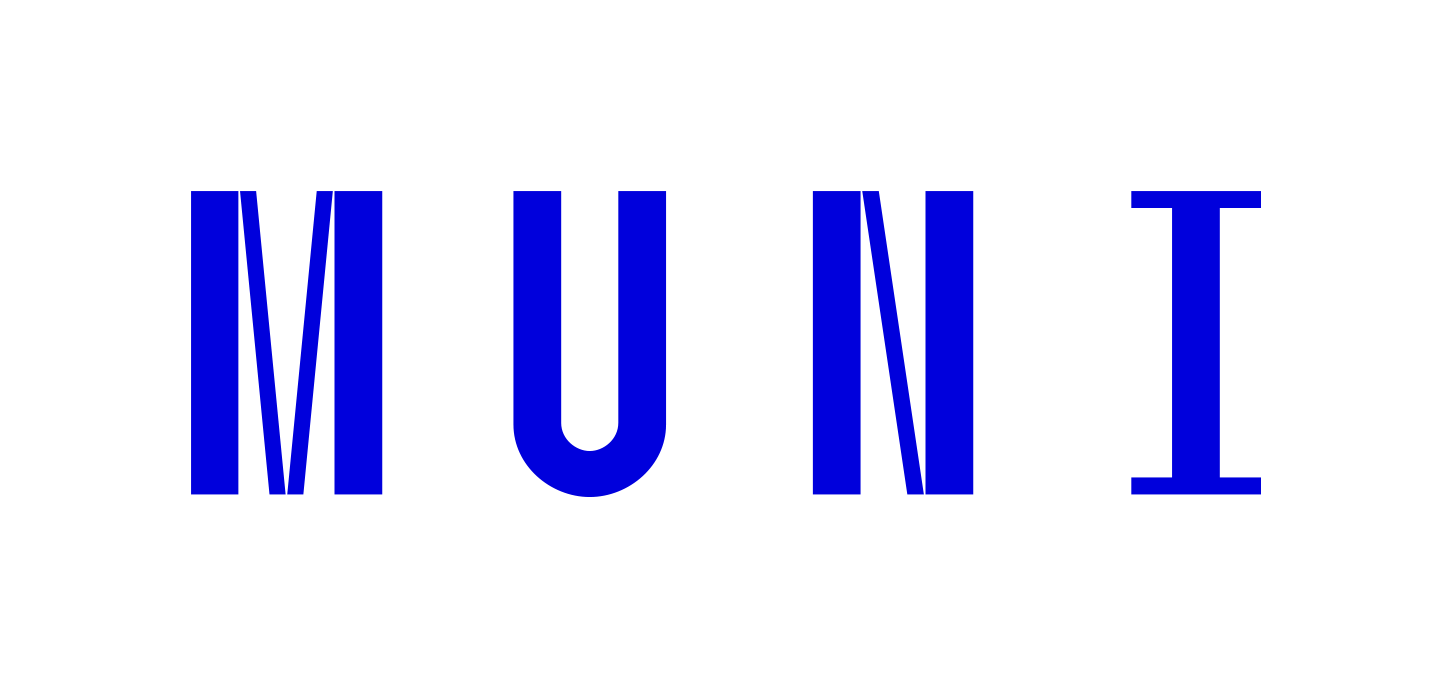 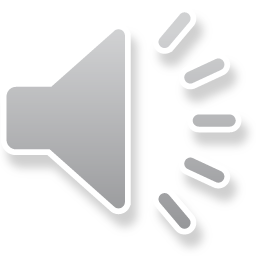 Příklady algebraických struktur se dvěma operacemi
ND  ⋀   A   ⋀   K   ⋀   EN   ⋀    EI   ⋀  ZR
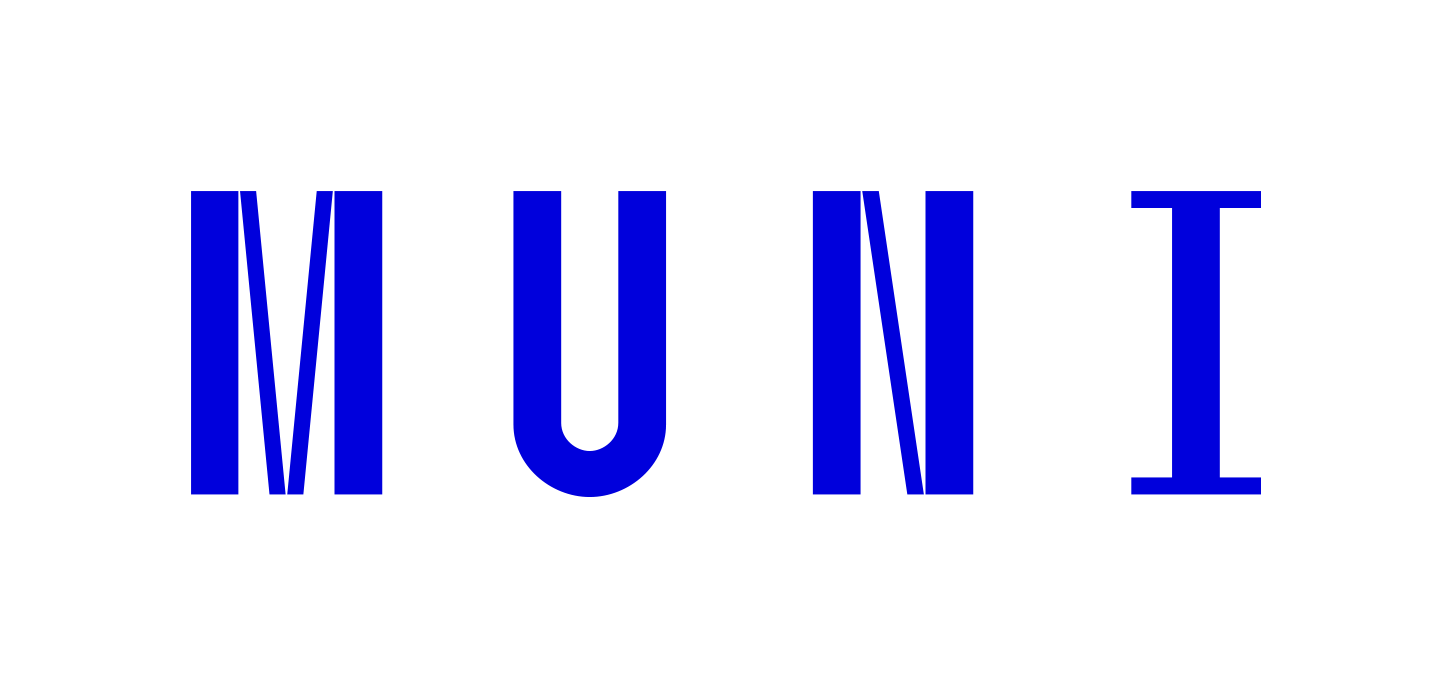 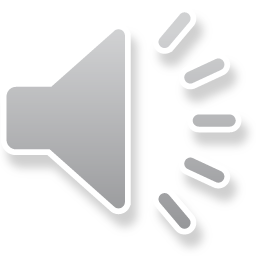 Příklady algebraických struktur se dvěma operacemi
ND    tabulka je celá vyplněna prvky množiny M
A       z tabulky obvykle nepoznáme (určíme z definice nebo ze 
               vztahu  A ⇒ (ZR ⇔ EI)
K       prvky tabulky, která je celá vyplněna prvky množiny M,      
               jsou souměrně rozloženy podle hl. diagonály
EN    alespoň jeden řádek a jeden sloupec jsou stejné jako   
               záhlaví tabulky
EI      každý řádek a každý sloupec obsahuje neutrální prvky tak, 
      že ve všech řádcích a všech sloupcích existují takové, že  
      jsou rozloženy podle hlavní diagonály
ZR     každý řádek a každý sloupec obsahují všechny prvky    
               množiny M
e = {a, b} (neutrální prvek)
ND  ⋀   A   ⋀   K   ⋀   EN   ⋀    EI   ⋀  ZR
∅ je agresivní prvek
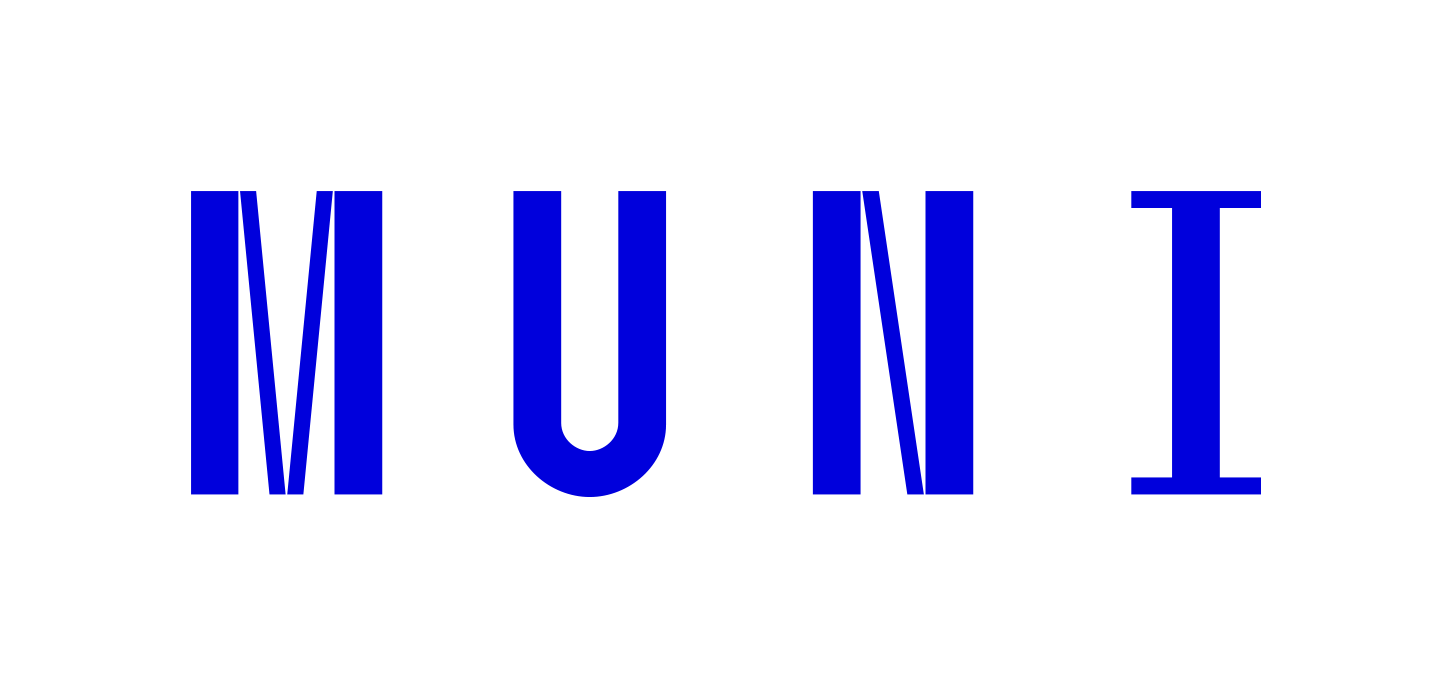 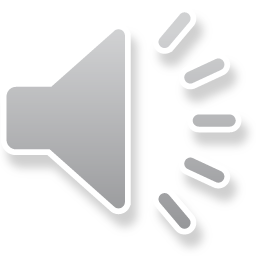 Příklady algebraických struktur se dvěma operacemi
L
P
P
L
A
B
B
A
C
C
L = P ⟹ operace ∩ je asociativní
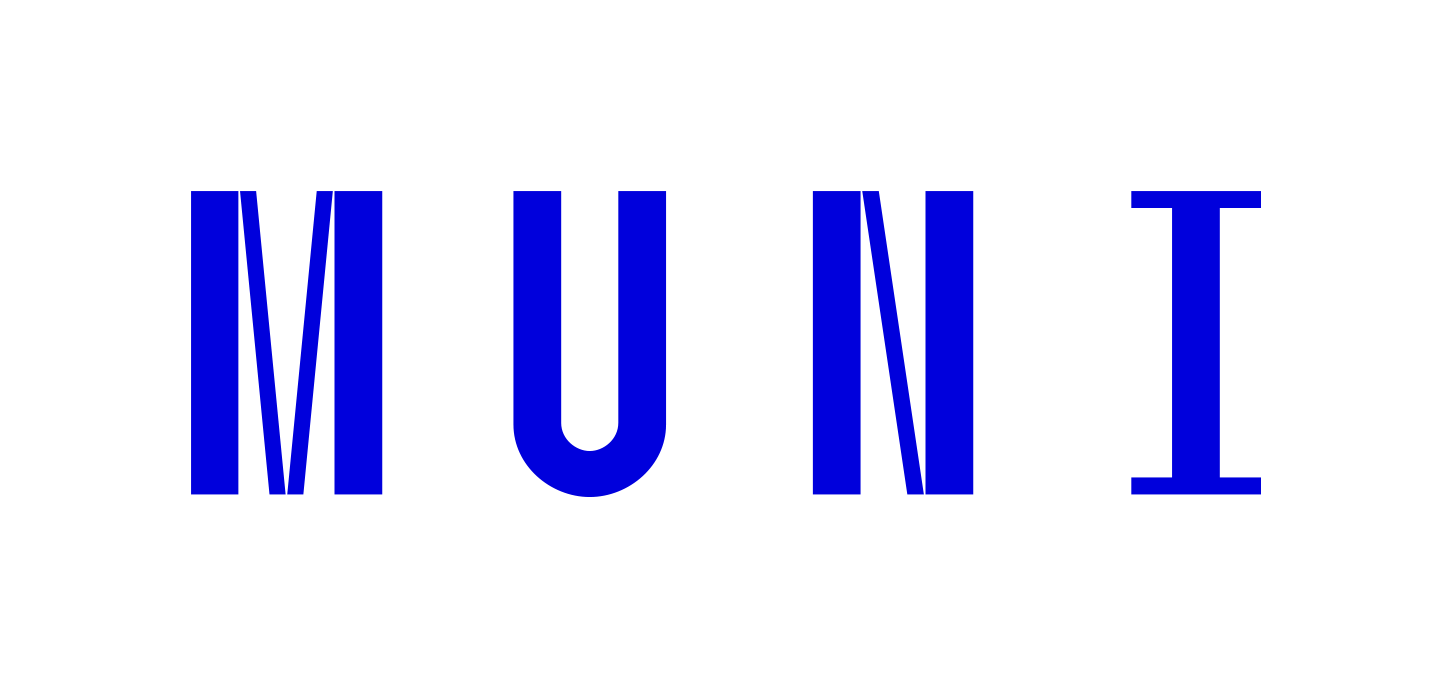 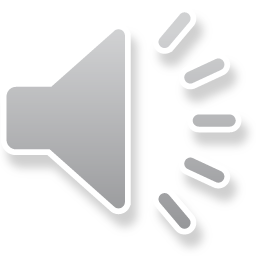 Příklady algebraických struktur se dvěma operacemi
ND  ⋀   A   ⋀   K   ⋀   EN   ⋀    EI   ⋀  ZR
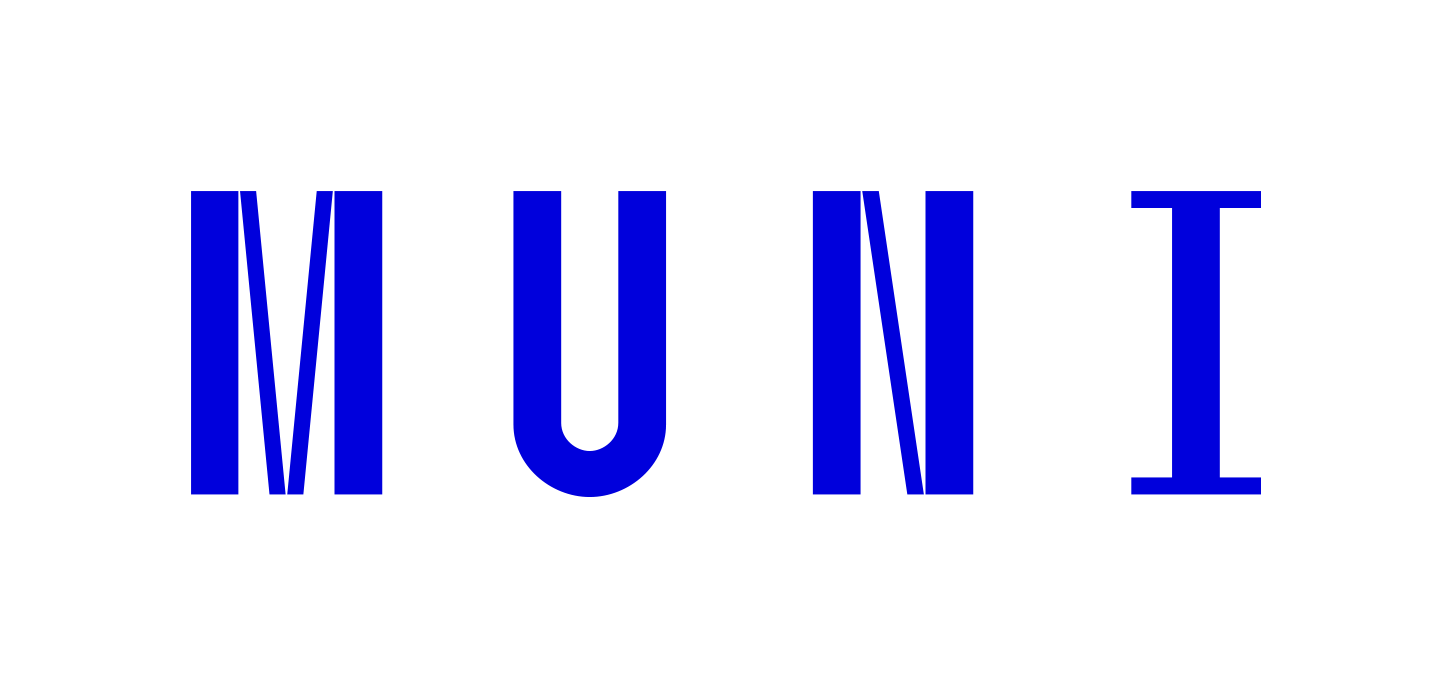 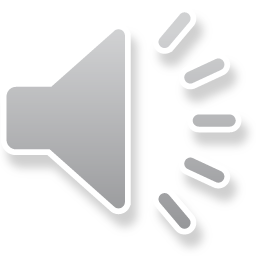 Příklady algebraických struktur se dvěma operacemi
c) zbývá vyšetřit platnost distributivního zákona: 

∀ A, B, C ∈ ℳ: A ∩ (B ∪ C) = (A ∩ B) ∪ (A ∩ C)      (Levý DZ)
∀ A, B, C ∈ ℳ: (B ∪ C) ∩ A = (B ∩ A) ∪ (C ∩ A)      (Pravý DZ)
P
L
P
L
A
B
B
A
C
C
L = P ⟹ operace ∩ je distributivní vzhledem k operaci ∪
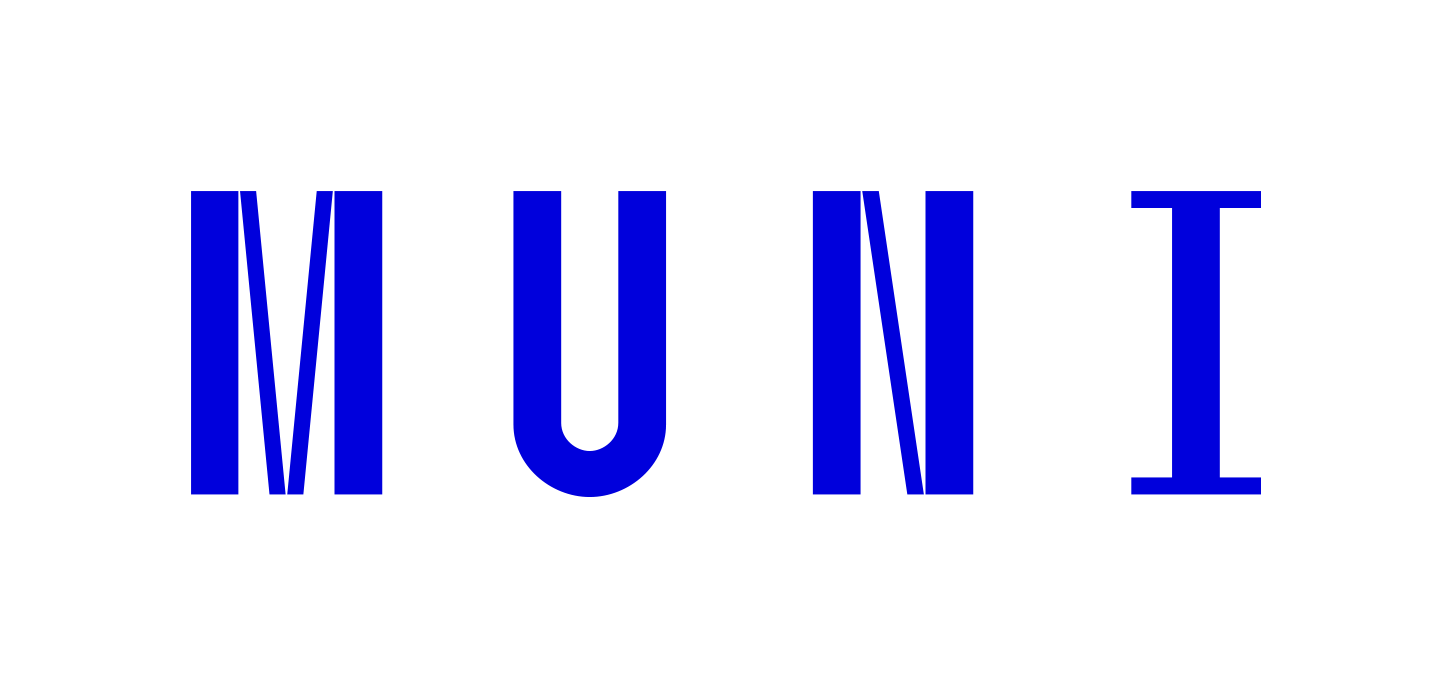 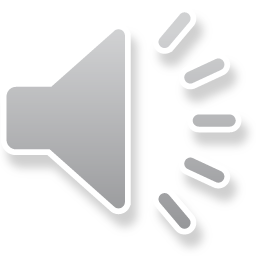 Příklady algebraických struktur se dvěma operacemi
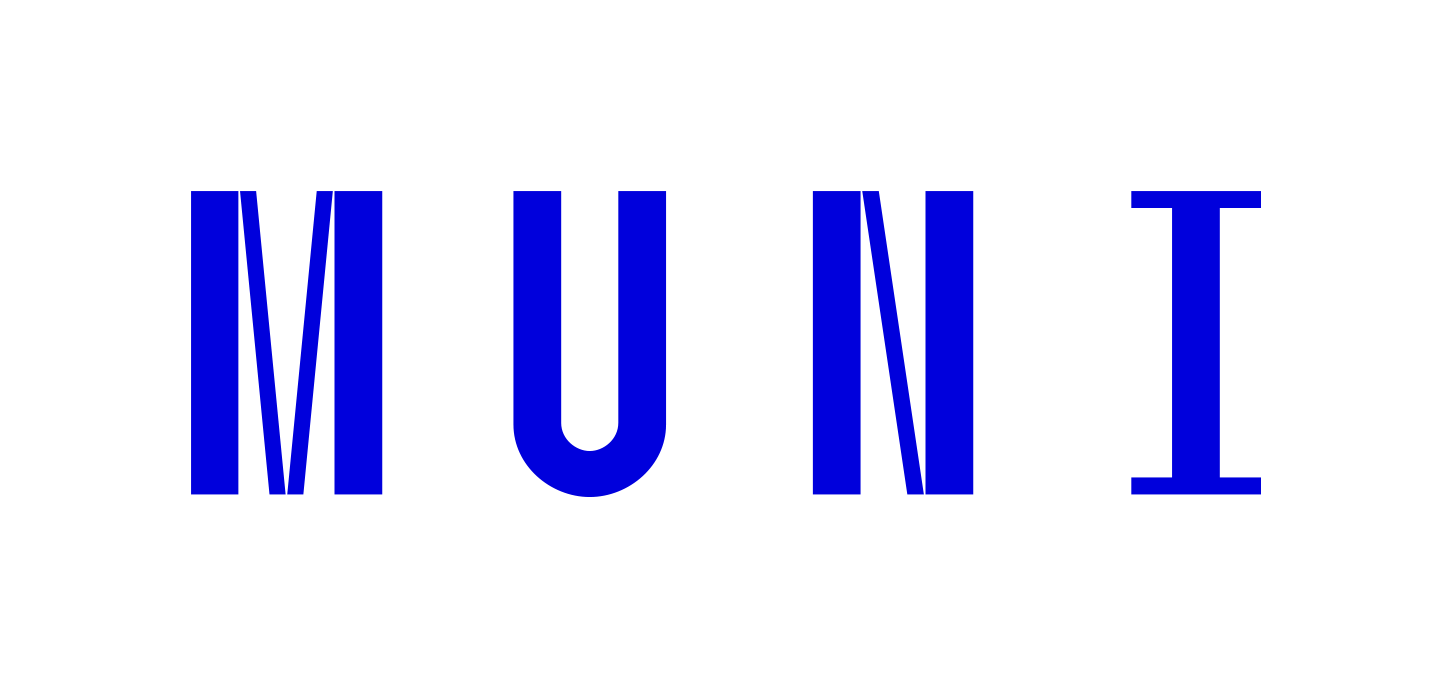 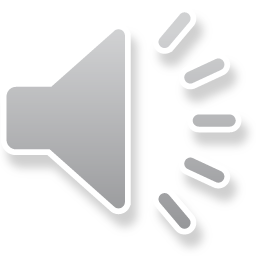